Fig. 1 The NMDA receptor as a coincidence detector. This figure depicts a glutamatergic postsynaptic membrane ...
Brain, Volume 129, Issue 7, July 2006, Pages 1659–1673, https://doi.org/10.1093/brain/awl082
The content of this slide may be subject to copyright: please see the slide notes for details.
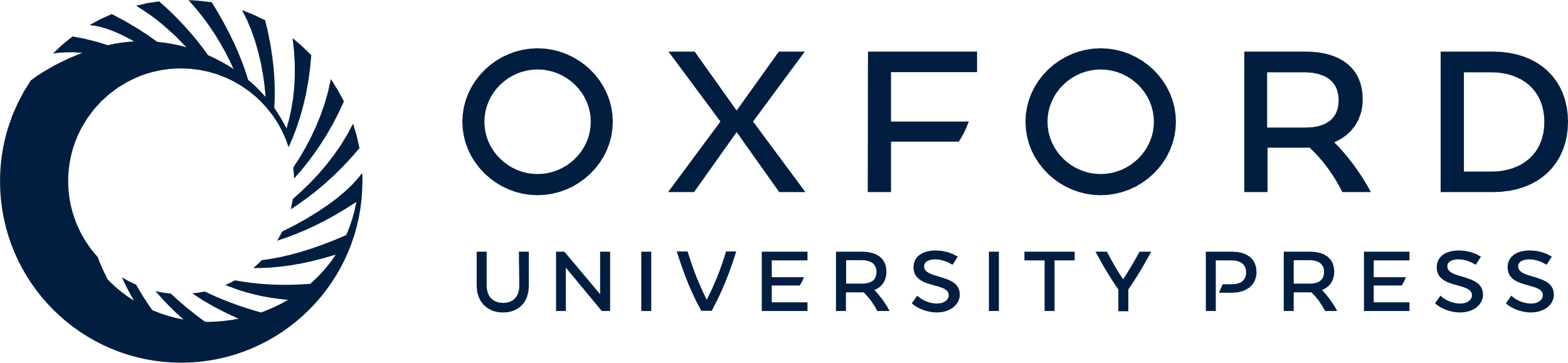 [Speaker Notes: Fig. 1 The NMDA receptor as a coincidence detector. This figure depicts a glutamatergic postsynaptic membrane containing AMPA and NMDA subtypes of glutamate receptor. Under conditions of rest or low levels of input activity, the channel of the NMDA receptor is blocked by positively charged magnesium ions (Mg2+) (A). Glutamate molecules released from the pre-synaptic terminal diffuse across the synaptic cleft and bind to both sub-types of receptor, opening AMPA receptor channels. The resulting inward current flow carried by Na+ ions depolarises the post-synaptic membrane to produce an excitatory post-synaptic potential (EPSP). Low concentrations of released glutamate do not depolarise the postsynaptic membrane sufficiently to relieve the Mg2+ -block of the NMDA receptor channel (B). High concentrations of glutamate released at a strongly active synapse produce strong depolarisation of the post-synaptic membrane, resulting in the expulsion of magnesium ions from the NMDA receptor channel, and allowing influx of Na+ and Ca2+ ions (C). Thus the NMDA receptor acts as a detector of coincident pre and post-synaptic activity. Panel D illustrates intracellular recordings of excitatory synaptic currents under conditions of low magnesium or membrane depolarisation (either of which result in unblocked NMDA receptor channels and ion permeation when glutamate is bound to the receptor; black trace). Application of antagonists of AMPA receptors (CNQX; blue trace) or NMDA receptors (AP5; green trace) results in selective abolition of fast or slow components of the EPSP, respectively.


Unless provided in the caption above, the following copyright applies to the content of this slide: © The Author (2006). Published by Oxford University Press on behalf of the Guarantors of Brain. All rights reserved. For Permissions, please email: journals.permissions@oxfordjournals.org]